AI for Accelerating the Achievement of SDGs
- Egypt Case Study

Dr. Ahmed Tantawy
Achieving SDGs – Government Innovation
All businesses innovate in order to survive and thrive 
Their objective is to better meet the changing demands of their target customers
Governments rarely have their own Dedicated Applied R&D, but governments are the largest organizations in their respective countries:
Largest contributor to the GDP
Largest budget
Largest employer
Largest customer base (the entire country!)
Largest impact on the population
Largest controller of the impact on the Environment
Largest diversity of activities: national infrastructure, law & order, military, public healthcare, public education, public transportation, welfare, food security, protection of national resources, regulation and monitoring of all other activities, etc.
Ministry of Communications and Information TechnologyApplied Innovation Center
AI for High Impact, at National Scale
AIC – Raison d’être
Vision
Be the go-to team for addressing the growth and sustainability challenges that face our nation and beyond
Novel Solutions
Capacity Building
Analyzing and solving national challenges, and delivering leading edge solutions 
using emerging Information and Communications Technologies (ICT)
Developing human capital 
through on-the-job training 
on real national challenges
Digital Transformation - AIC Engagement Criteria
Strategic Value
Uniqueness
Confidentiality
Digital Egypt
High Impact Projects
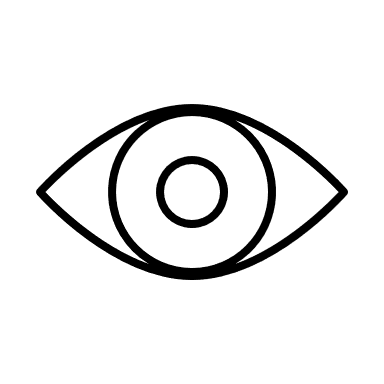 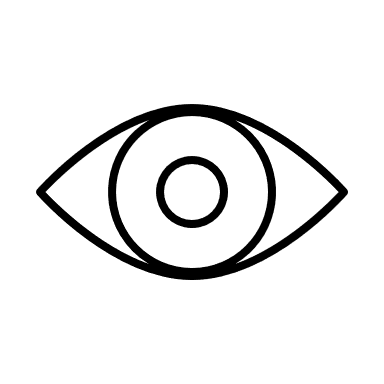 Justice
&
Security
Computer Vision
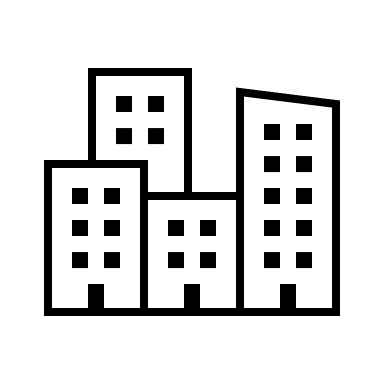 Artificial Intelligence
High Performance Computing
Innovation
Agriculture
&
Natural Resources
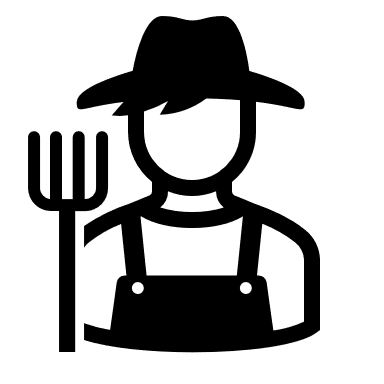 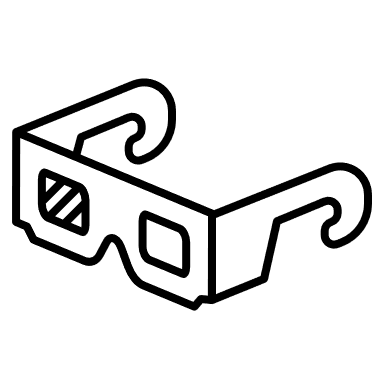 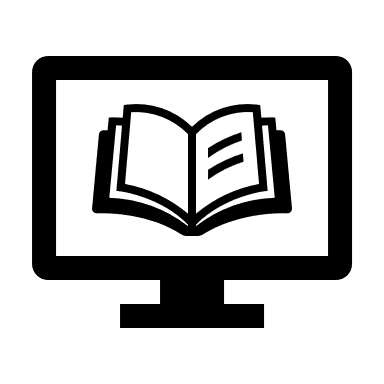 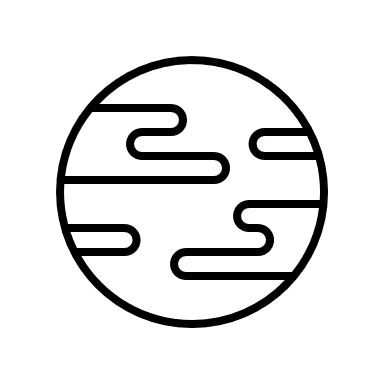 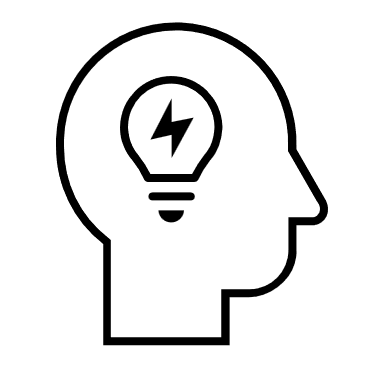 Decision 
Support
Modelling 
&
Simulation
Internet of Things
Cyber Security
N L P
GIS
Healthcare
&
Education
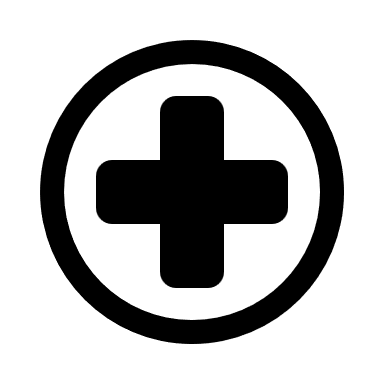 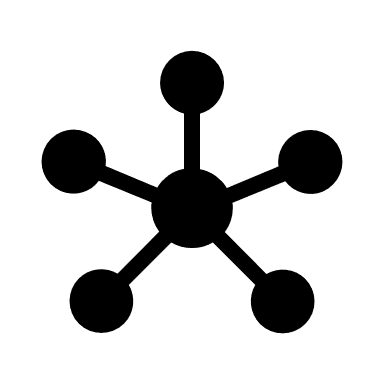 Analytics
AI in Healthcare
Diabetic Retinopathy

Glaucoma

Macular Edema

Breast Cancer

Early Childhood Caries
Mental Health - Culture Sensitive Chatbot

Transformative AI for Personalized Cancer Treatment
Screening and
Diagnosis
Therapy 
and
Patient Support
APPLIED AI HEALTHCARE SOLUTIONS
Research 
and
Development
Operational Support
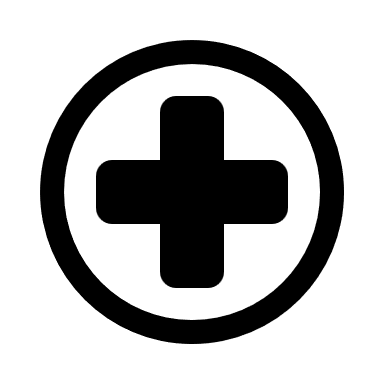 Drug Discovery 
    & Repurpose
Electronic Health Records Management
AI for Agriculture
Fraud Detection
Monitoring, Simulation,
  Analytics & Decision Support
Land Use Detection
Crop Yield Prediction
Crop Classification
Pest Detection/
Monitoring
Water Resource Monitoring
Water Use Planning
Farmer Advisor Chatbot
AI for Security/Law Enforcement & Judiciary
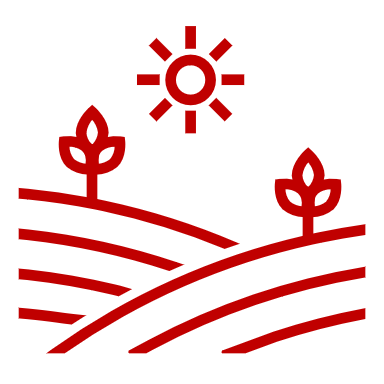 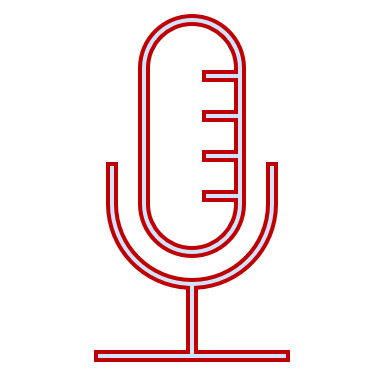 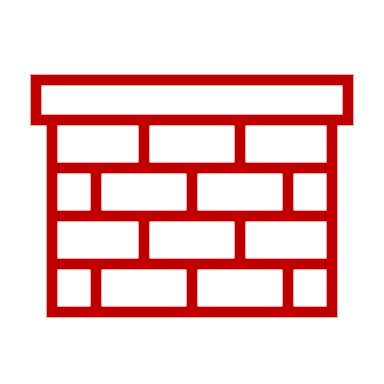 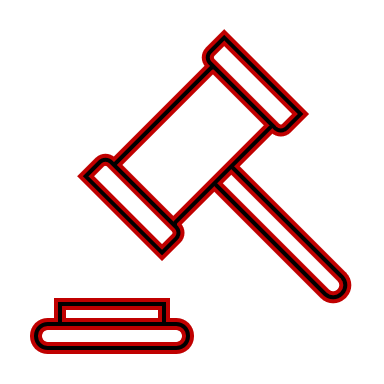 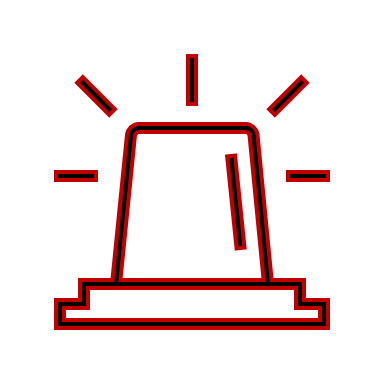 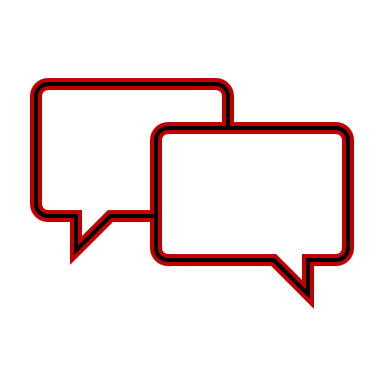 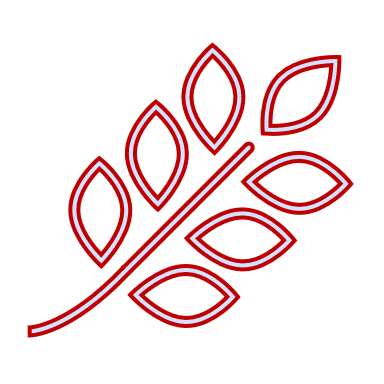 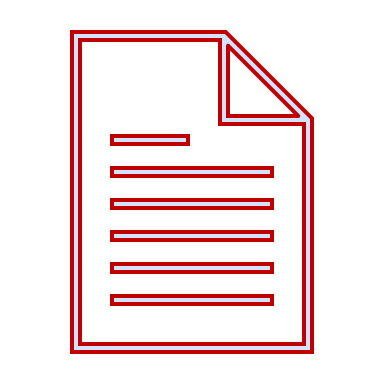 Legal Classification
Decision Support for Judges
AI-based Legal Chatbot
Legal Advice Generation
Transcription of 
Legal Proceedings
Semi-Automated 
Police Call Center
Land Incursion Detection
Illegal Crops Detection
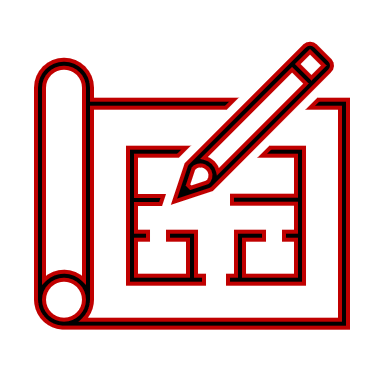 Legal Drafting Assistant
Automated Legal Research
Other Projects
Call Centers Real-Time Quality Control
Machine Translation of ECA  Several Languages
Modeling & Simulation of Underground Water Systems
- Engine to analyze real-time conversations between call center agents and clients. The engine can detect issues with the agents’ performance, such as non-compliance to policies, improper situation handling, and others.
- Automatic real-time translation from Egyptian Colloquial Arabic (ECA) to other languages including English, French, Chinese, Russian, etc.., and vice versa.
- Study aqua reserves for water exploration. Modeling of the underground water reservoirs in terms of structure, capacity, and more.
Drug Discovery and Repurpose Platform (Upcoming)
Real Estate Registry
Urban Planning for Optimized RoI
Non-Destructive Testing of Civil Structures
-  An engine that can detect urban​n resources using satellite imagery, hekping identify spatial changes in terms of adding new buildings or removing existing ones. Such a capability can be used for monitoring the progress of new urban development nationwide, allowing for informed decision making.​
- Develop a platform to be used for urban planning decision support purposes, with the objective of maximizing ROI.
- Use advanced Artificial Intelligence and Internet of Things techniques to test the quality of civil structures, as a preventive measure.
Dr. Ahmed Tantawy
atantawy@mcit.gov.eg